* 길드 용맹전
> 매일 오후 6시 ~ 11시까지 입장
> 5개 길드 혼합 전투
> 길드별 5인 또는 10인 팀 구성(퍼모먼스)
> 조력자 사용 금지
> 매트릭스 사용 금지
* 팀 만들기
> 길드장, 길드장로 권한
> 길드장과 길드장로 수만큼 복수의 팀만들기 가능
마을
* 입장권
> 5 / 5 별도 재화로 입장권 사용
> 30분 당 1개 충전(최대 14회 전투)
길드
길드용맹전
1팀 만들기
5팀 만들기
팀원 초대
팀원 초대
게임준비
게임준비
매칭
매칭
전투 결과
전투 결과
길드원
길드원
길드장
길드장
방장 친구
방장 친구
길드장로
길드장로
내길드 정보
길드정보
Lv.32 구렛나루는남겨줘
Lv.50 잘생겨서피곤해요
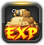 캐릭터
섬네일
캐릭터
섬네일
캐릭터
섬네일
캐릭터
섬네일
Lv.50(GD Lv.1234) 잘생겨서피곤해요(길드장)
최종접속 123일 23시간 전
Lv.50(GD Lv.1234) 잘생겨서피곤해요(길드장로)
최종접속 123일 23시간 전
Lv.50(GD Lv.1234) 잘생겨서피곤해요
최종접속 123일 23시간 전
Lv.50(GD Lv.1234) 잘생겨서피곤해요
최종접속 123일 23시간 전
장비
구경
장비
구경
장비
구경
미출석
출석
출석
하기
출석
2:17:50
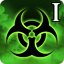 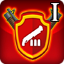 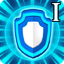 길드랭킹
길드경험치
길드원
1,234위
123,456(15%)
35/50
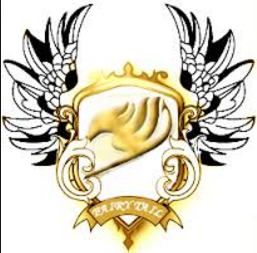 << 자유가입 >>
길드 탈퇴
길드 스킬
수호자레벨 1000 이상 가입이 가능.
매일 출석체크 하지 않으면 강제 추방됨
길드 용맹전
길드레이드 입장
길드전 입장
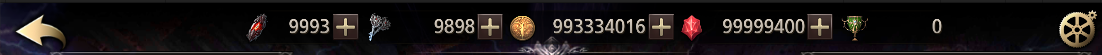 길드 공헌도
길드용맹전 랭킹
길드용맹전 기록
1위
2위
3위
캐릭터
섬네일
캐릭터
섬네일
캐릭터
섬네일
Lv.50(GD Lv.1234)
잘생겨서피곤해요(길드장)
Lv.50(GD Lv.1234)
잘생겨서피곤해요(길드장)
Lv.50(GD Lv.1234)
잘생겨서피곤해요(길드장)
시즌 순위
시즌 점수
시즌 참가 횟수
내 공헌도 점수
1,234,567위
1,234,567점
98회
123,456점
길드 공헌도
1,234,567
길드 공헌도
1,234,567
길드 공헌도
1,234,567
장비
구경
장비
구경
장비
구경
3일 15시간 후 시즌이 종료됩니다.
랭킹 보상 목록
랭킹 보상 받기
길드 용맹전 토큰
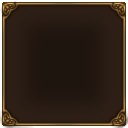 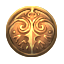 3/5(29:59)
길드 용맹전 시작
* 매일 18시~23시까지 입장 가능
길드용맹전
전적 보기
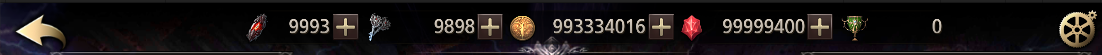 길드 공헌도
길드용맹전 랭킹
길드용맹전 기록
1위
2위
3위
길드
마크
길드
마크
길드
마크
Lv.50구렛나루는남겨줘
Lv.50구렛나루는남겨줘
Lv.50구렛나루는남겨줘
시즌 순위
시즌 점수
시즌 참가 횟수
내 공헌도 점수
1,234,567위
1,234,567점
98회
123,456점
길드용맹전 점수
1,234,567
길드용맹전 점수
1,234,567
길드용맹전 점수
1,234,567
길드
구경
길드
구경
길드
구경
3일 15시간 후 시즌이 종료됩니다.
랭킹 보상 목록
랭킹 보상 받기
길드 용맹전 토큰
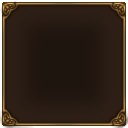 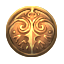 3/5(29:59)
길드 용맹전 시작
* 매일 18시~23시까지 입장 가능
길드용맹전
전적 보기
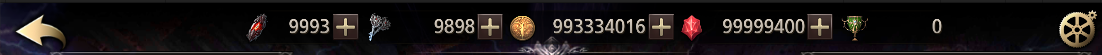 길드용맹전 시즌 전적
길드 공헌도
길드전 랭킹
길드전 기록
1위
2위
3위
길드
마크
길드
마크
길드
마크
Lv.50구렛나루는남겨줘
Lv.50구렛나루는남겨줘
Lv.50구렛나루는남겨줘
길드 순위
길드전 점수
내 공헌도 점수
1,234,567위
1,234,567점
123,456점
길드전 점수
1,234,567
길드공헌도
1,234,567
길드공헌도
1,234,567
길드
구경
길드
구경
길드
구경
현재 시즌
지난 시즌
최고 시즌
시즌 순위
시즌 점수
시즌 참가
시즌 순위
시즌 점수
시즌 참가
시즌 순위
시즌 점수
시즌 참가
123위
1,234,567점
98회
1,234,567위
1,234점
98회
1,234위
123,456점
98회
3일 15시간 후 시즌이 종료됩니다.
랭킹 보상 목록
랭킹 보상 받기
1위 
2위
3위
4위
5위
1위 
2위
3위
4위
5위
1위 
2위
3위
4위
5위
15회 (15.31%)
29회 (29.59%)
16회 (16.33%)
15회 (15.31%)
23회 (23.47%)
11회 (11.22%)
19회 (19.39%)
25회 (25.51%)
22회 (22.45%)
21회 (21.43%)
26회 (26.53%)
17회 (17.35%)
11회 (11.22%)
23회 (23.47%)
21회 (21.43%)
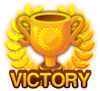 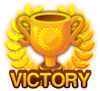 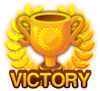 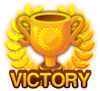 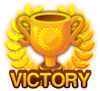 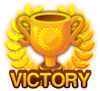 반복완료 보상
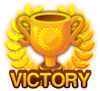 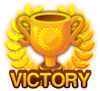 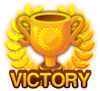 3/5
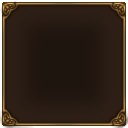 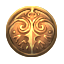 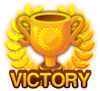 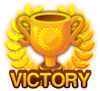 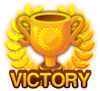 보상 받기
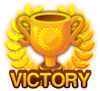 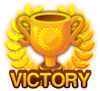 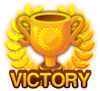 오늘 입장 횟수
1/3
길드전 준비
확인
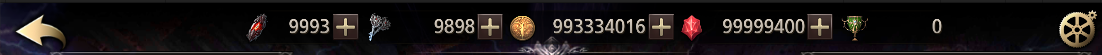 길드용맹전 보상
길드 공헌도 보상
길드 공헌도
길드전 랭킹
길드전 기록
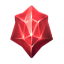 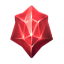 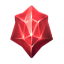 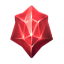 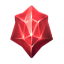 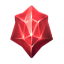 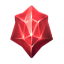 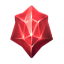 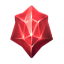 1등
상위 0~1%
2~10등
11~50등
51~100등
상위 1~5%
상위 5~10%
상위 10~20%
1등
2~5등
6~10등
11~15등
16~20등
21~30등
31~40등
41~50등
x 1,000개
x 900개
x 800개
x 700개
x 500개
x 400개
x 300개
x 1,000개
x 900개
x 800개
x 700개
x 600개
x 500개
x 400개
x 300개
x 600개
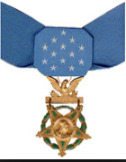 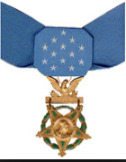 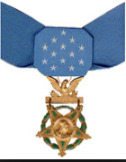 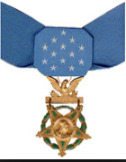 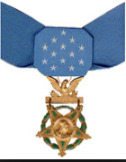 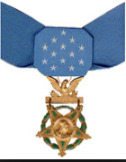 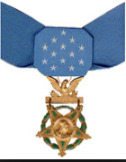 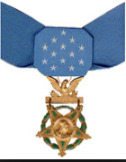 1위
2위
3위
길드
마크
길드
마크
길드
마크
Lv.50구렛나루는남겨줘
Lv.50구렛나루는남겨줘
Lv.50구렛나루는남겨줘
길드 순위
길드전 점수
내 공헌도 점수
1,234,567위
1,234,567점
123,456점
길드전 점수
1,234,567
길드공헌도
1,234,567
길드공헌도
1,234,567
길드
구경
길드
구경
길드
구경
3일 15시간 후 시즌이 종료됩니다.
랭킹 보상 목록
랭킹 보상 받기
반복완료 보상
3/5
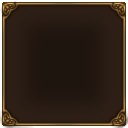 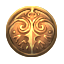 보상 받기
오늘 입장 횟수
1/3
길드전 준비
확인
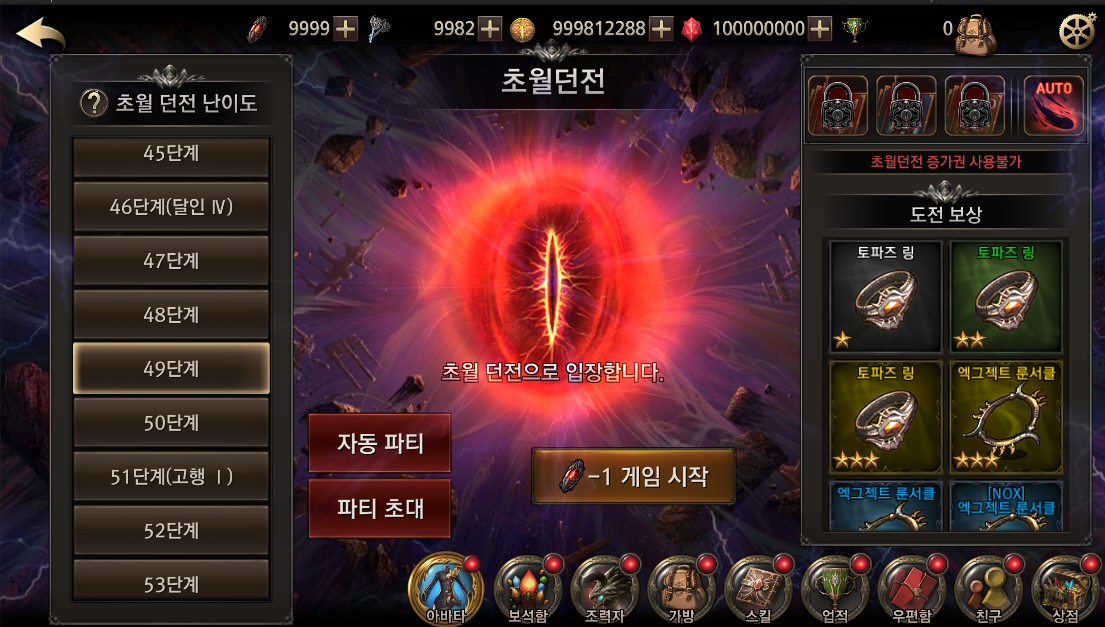 대기실
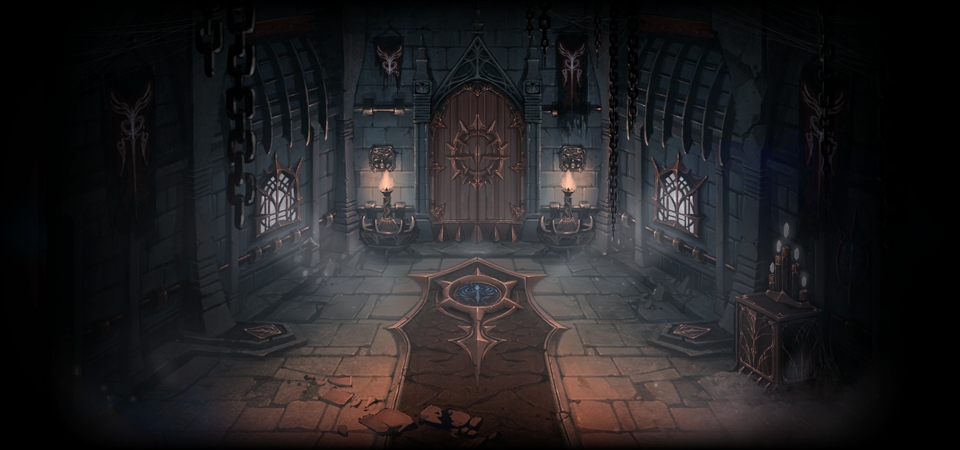 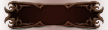 용맹전 리더
Lv. 45
GD Lv. 0
Lv. 50
GD Lv. 123
우리 팀은 게임 시작되면 우측으로 뜁니다
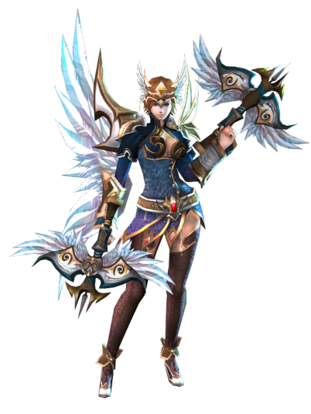 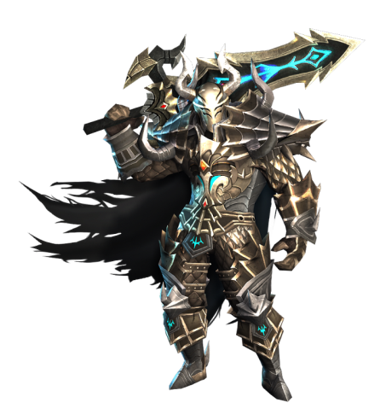 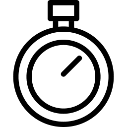 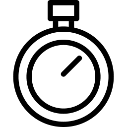 초대 중
초대 중
초대하기
추방하기
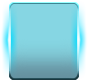 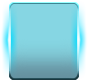 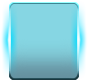 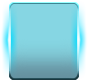 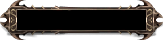 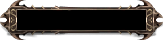 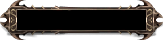 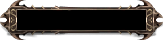 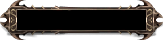 잘생겨서피곤해요
잘생겨서피곤해요
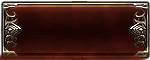 매칭하기
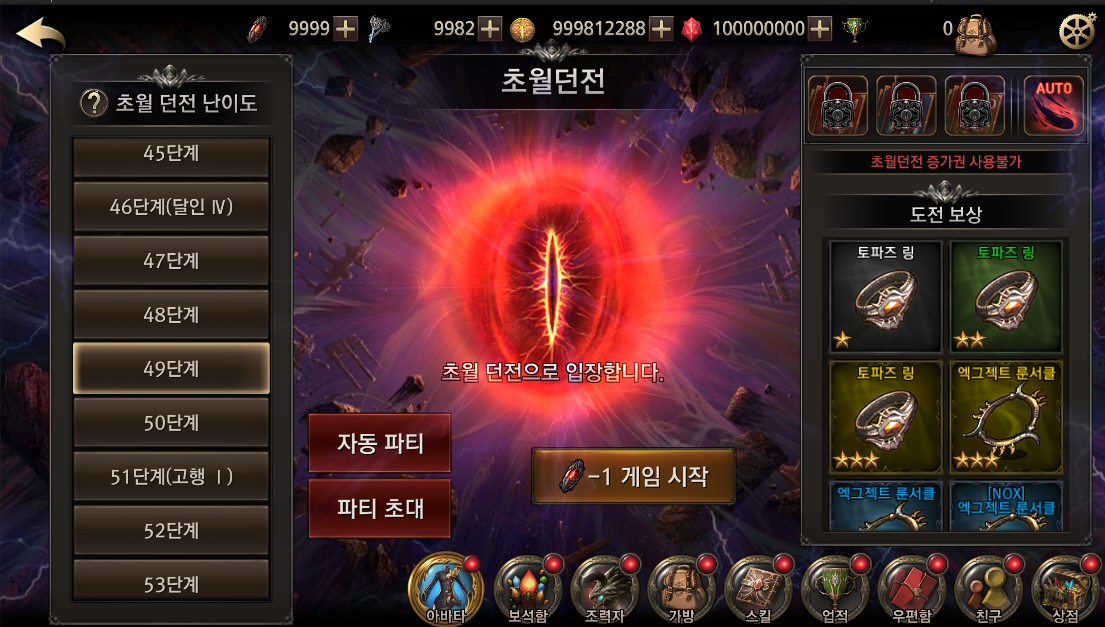 대기실
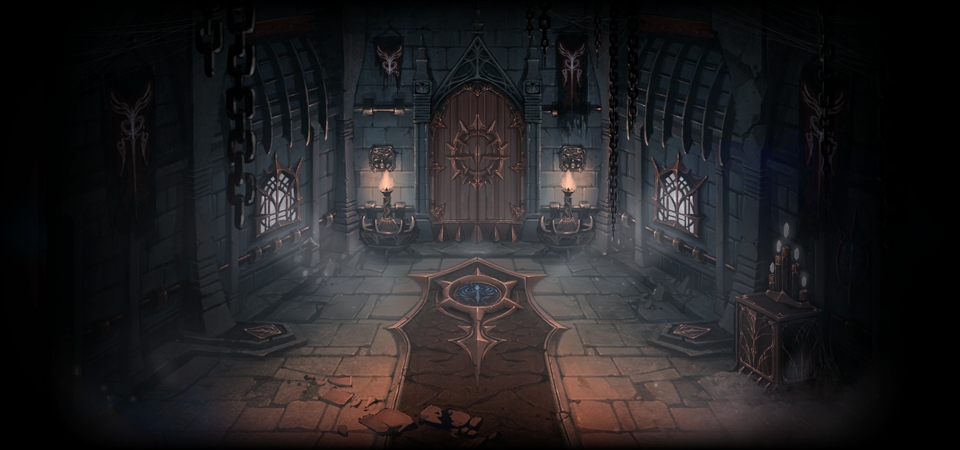 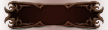 용맹전 리더
Lv. 45
GD Lv. 0
Lv. 50
GD Lv. 123
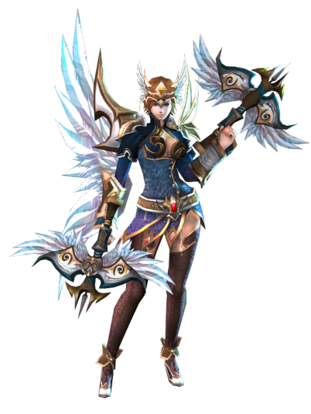 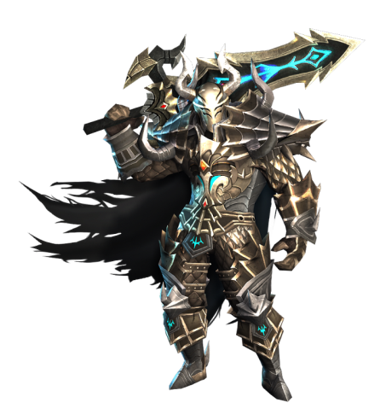 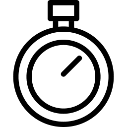 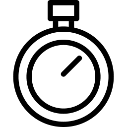 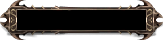 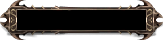 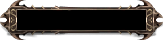 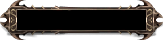 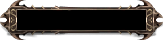 잘생겨서피곤해요
잘생겨서피곤해요
Lv. 45
GD Lv. 0
Lv. 50
GD Lv. 123
초대 중
초대 중
초대하기
초대 중
초대 중
초대하기
추방하기
추방하기
추방하기
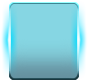 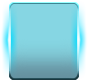 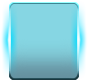 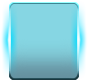 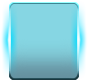 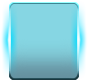 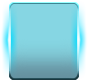 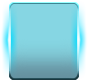 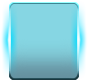 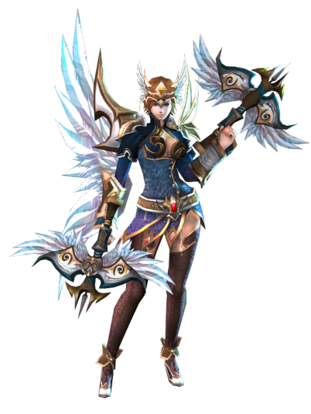 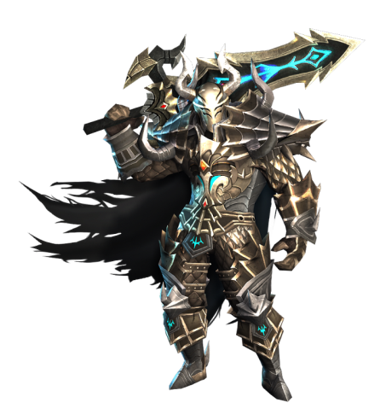 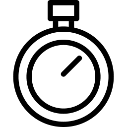 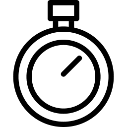 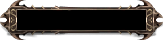 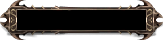 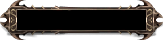 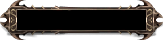 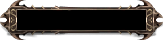 잘생겨서피곤해요
잘생겨서피곤해요
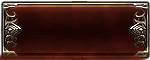 매칭하기
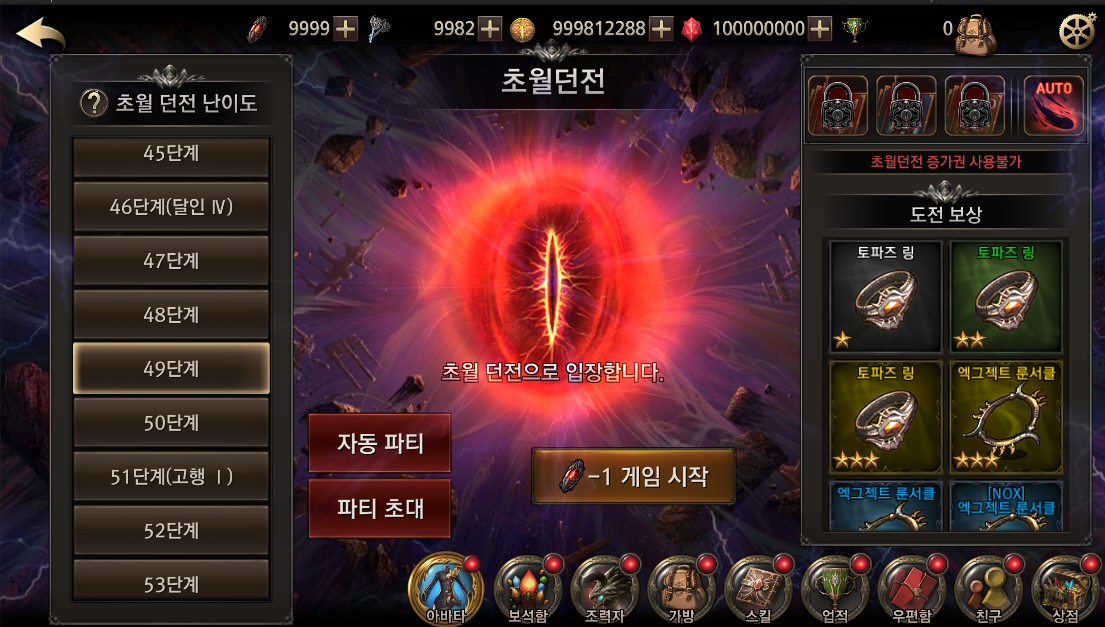 대기실
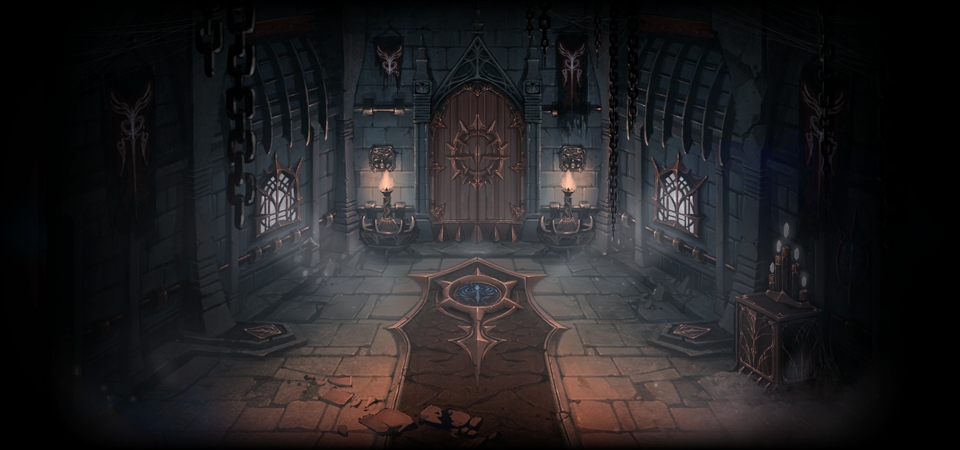 용맹전 초대
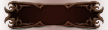 용맹전 리더
길드
친구
모두 선택
Lv. 45
GD Lv. 0
Lv. 50
GD Lv. 123
우리팀은 게임 시작되면 우측으로 뜁니다
Lv. 45
GD Lv. 1234
Lv. 45
GD Lv. 0
Lv. 45
GD Lv. 0
Lv. 50
GD Lv. 123
Lv. 50
GD Lv. 2000
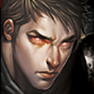 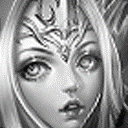 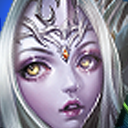 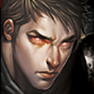 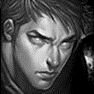 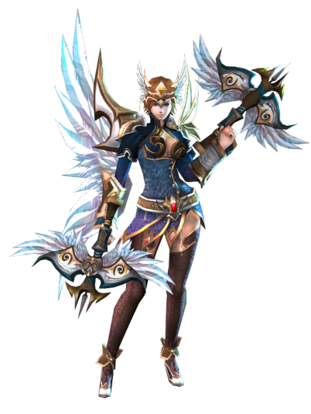 잘생겨서피곤해요
구렛나루는남겨줘
선택하기
초대 중
선택하기
미접속
미접속
잘생겨서피곤해요
잘생겨서피곤해요
잘생겨서피곤해요
잘생겨서피곤해요
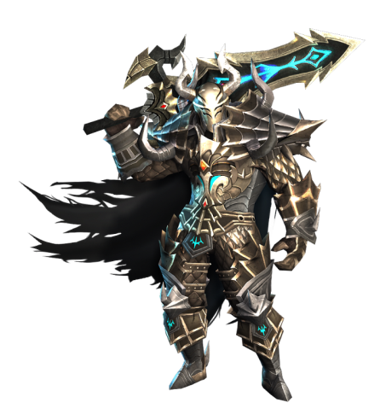 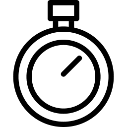 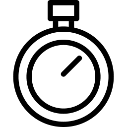 초대 중
초대 중
초대하기
추방하기
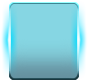 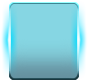 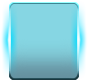 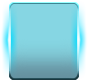 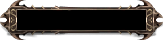 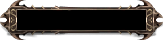 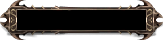 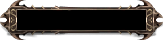 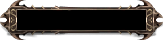 잘생겨서피곤해요
잘생겨서피곤해요
닫기
초대하기
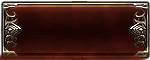 입장하기
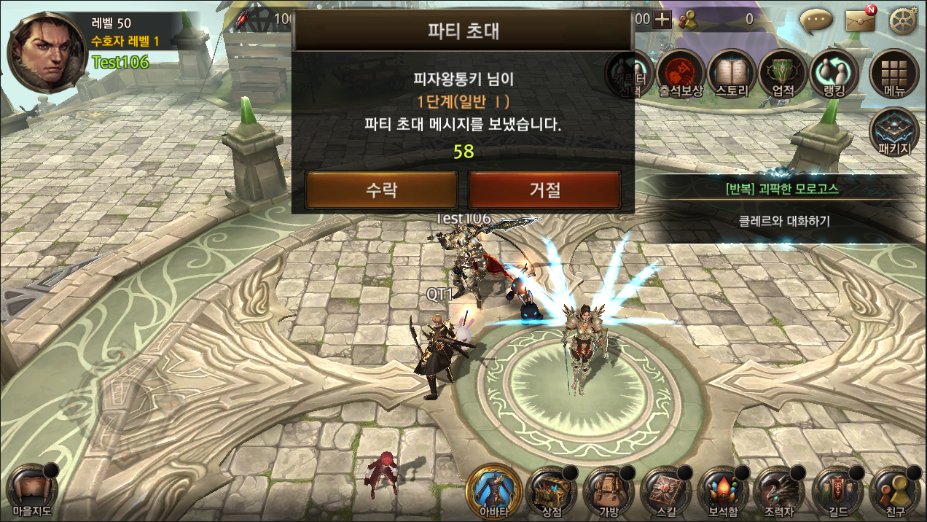 피자왕통키 님이
길드용맹전
초대 메시지를 보냈습니다.
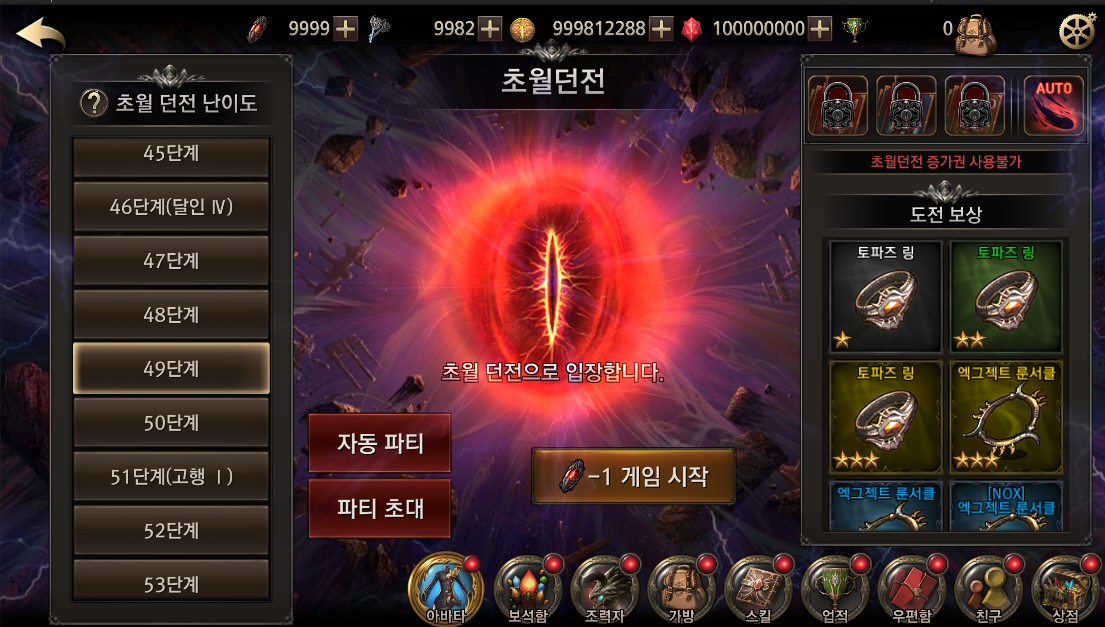 대기실
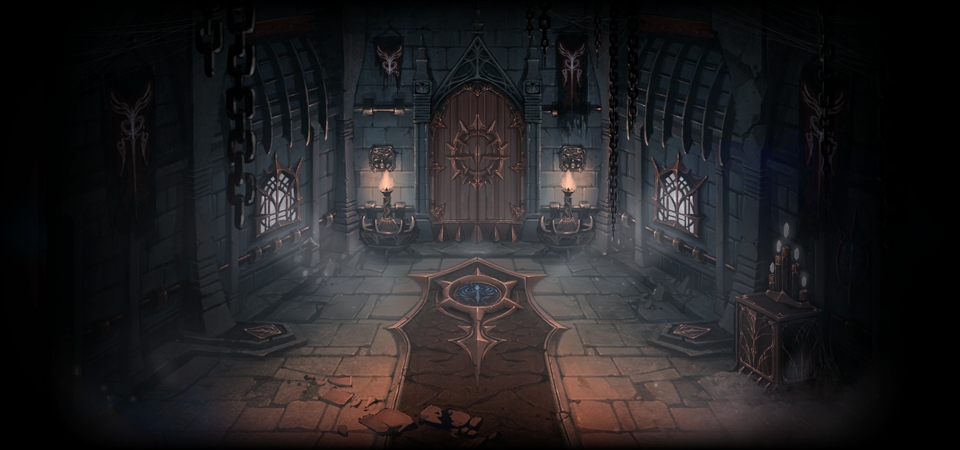 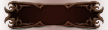 용맹전 리더
Lv. 45
GD Lv. 0
Lv. 50
GD Lv. 123
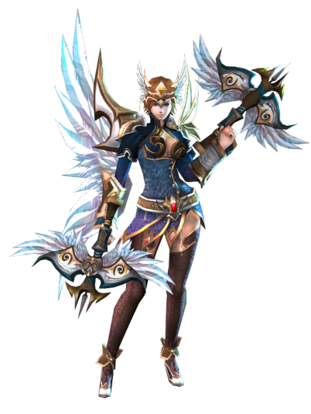 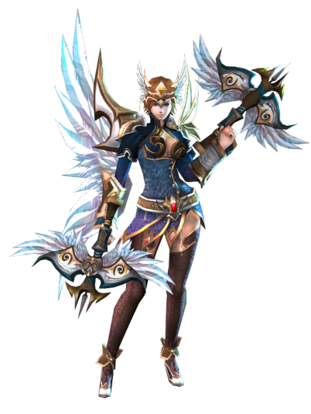 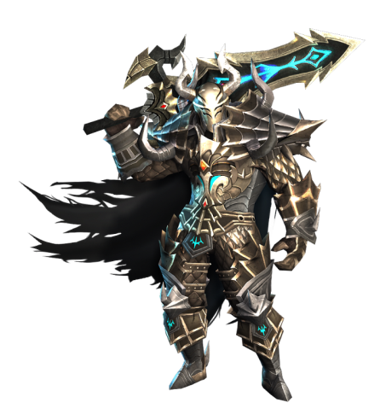 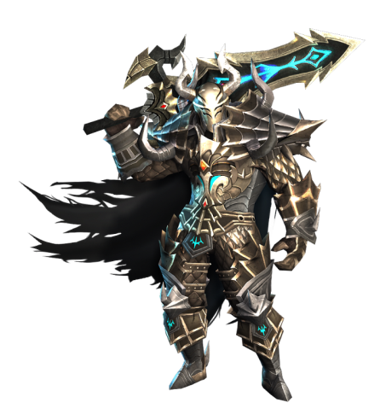 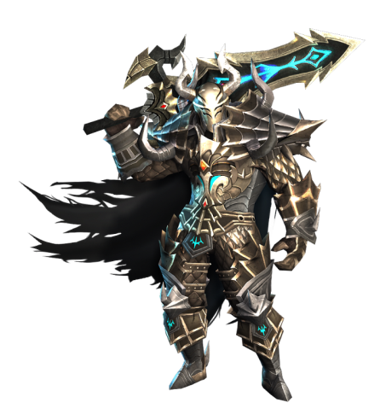 매칭 대기중
추방하기
추방하기
추방하기
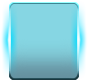 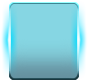 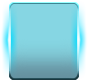 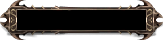 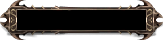 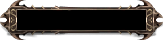 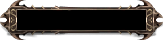 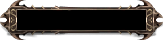 잘생겨서피곤해요
잘생겨서피곤해요
잘생겨서피곤해요
잘생겨서피곤해요
잘생겨서피곤해요
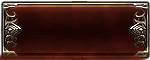 매칭하기
5
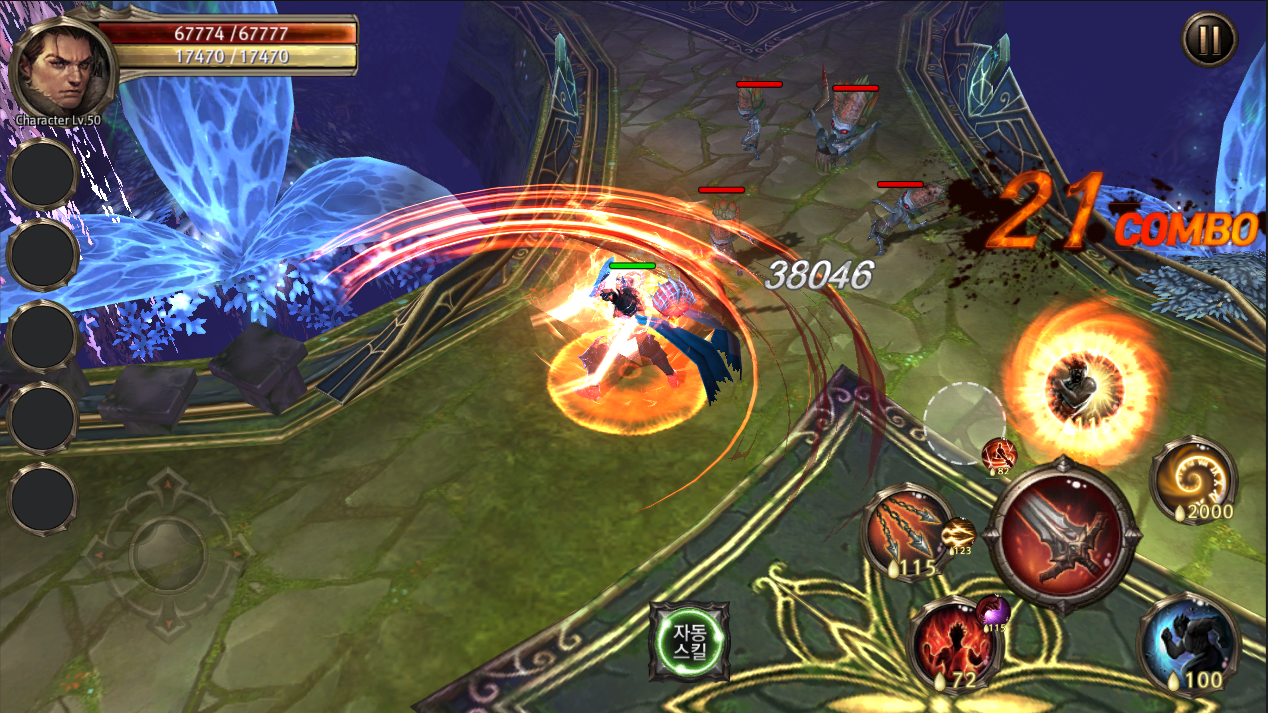 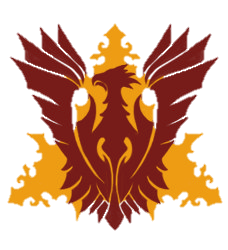 Lv.30 잘생겨서피곤해요
길드별 스폰 지역
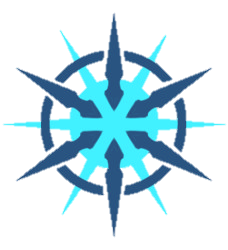 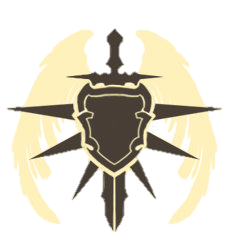 길드별 1차 진출로
Lv.30 내가제일잘나가
Lv.30 구렛나루는남겨줘
1차 전투 지역
길드별 2차 진출로
2차 전투 지역
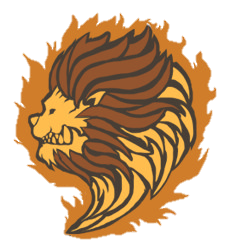 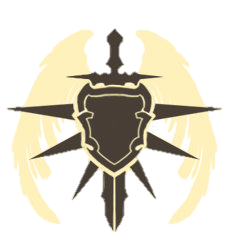 Lv.30 최양을피하는방법
Lv.30 헨델과그러지마삼
승리조건
> 킬 점수 : 1 킬 당 20점
> 생존 점수 : 1 생존 당 9점
길드별 스폰 지역
길드별 1차 진출로
1차 전투 지역
길드별 2차 진출로
2차 전투 지역
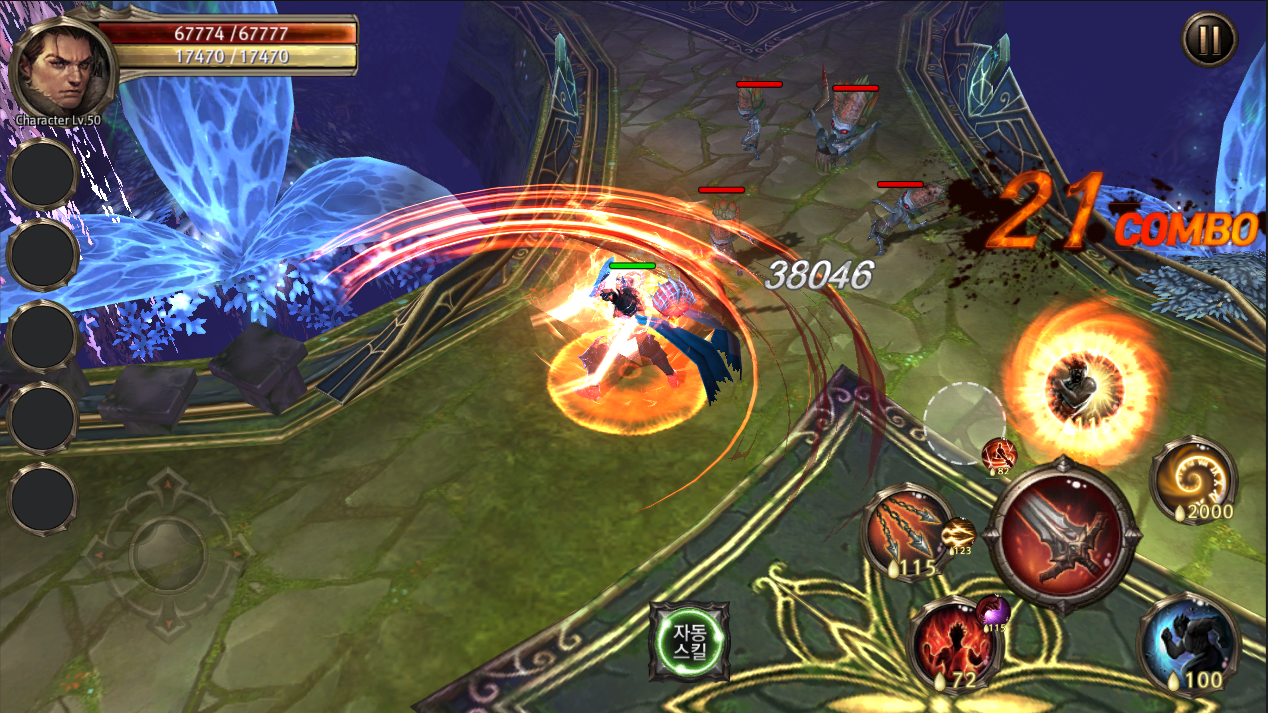 1
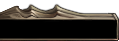 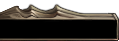 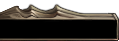 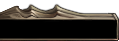 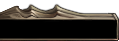 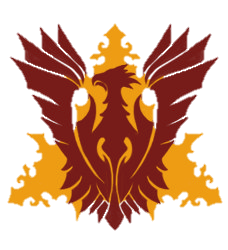 내가제일잘나가
내가제일잘나가
내가제일잘나가
내가제일잘나가
내가제일잘나가
13 K / 5D
13 K / 5D
13 K / 5D
13 K / 5D
13 K / 5D
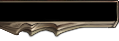 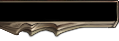 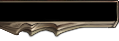 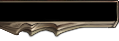 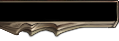 2
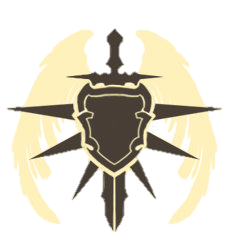 Game Start
3
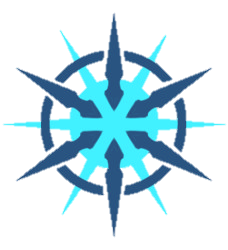 4
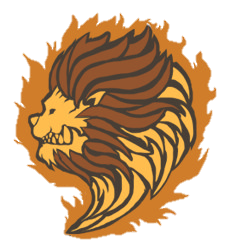 5
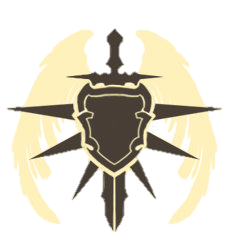 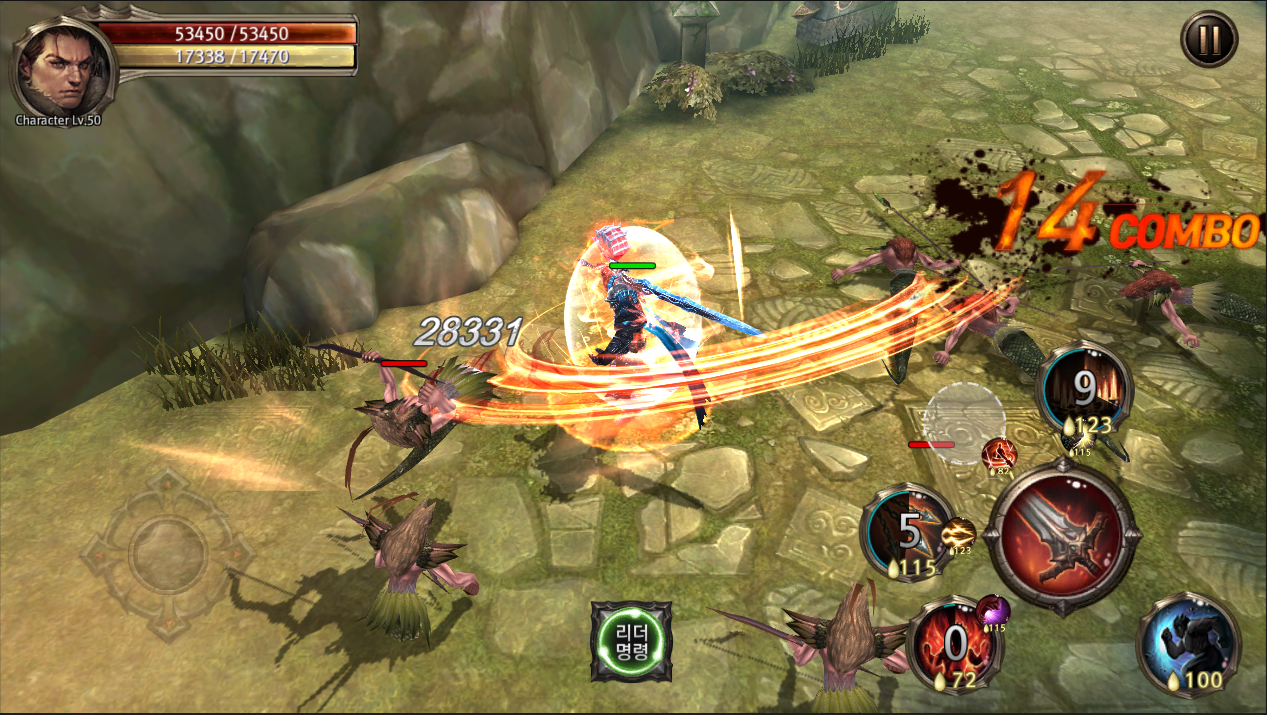 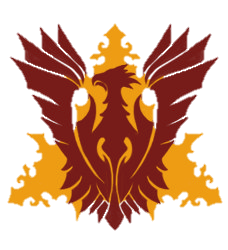 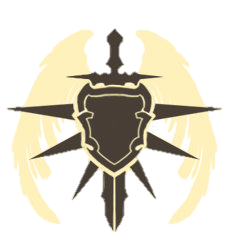 내가제일잘나가
우주최강
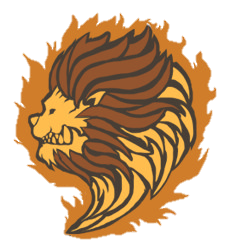 4 : 59
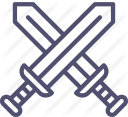 구렛나루는남겨줘
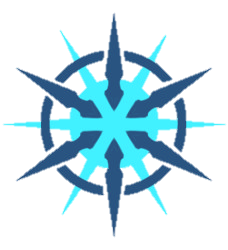 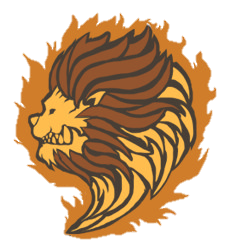 잘생겨서피곤해요
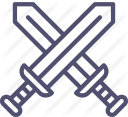 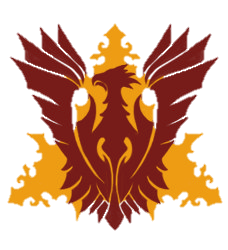 보이드
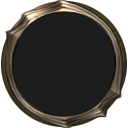 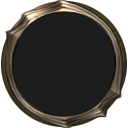 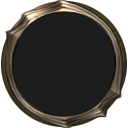 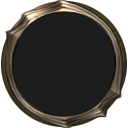 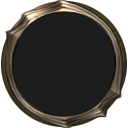 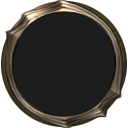 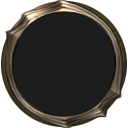 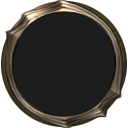 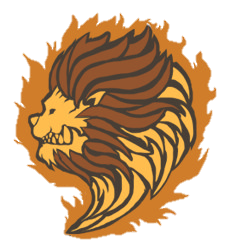 페이탈코드
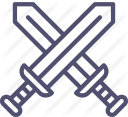 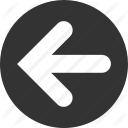 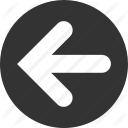 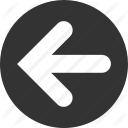 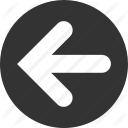 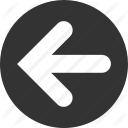 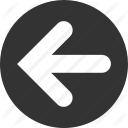 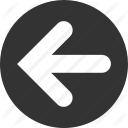 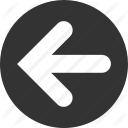 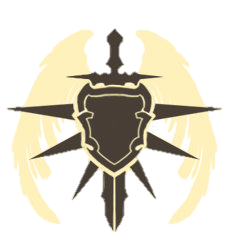 1
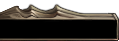 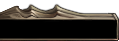 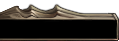 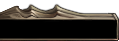 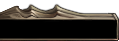 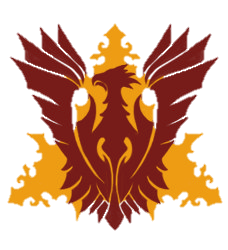 내가제일잘나가
내가제일잘나가
내가제일잘나가
내가제일잘나가
내가제일잘나가
리더명령
13 K / 5D
13 K / 5D
13 K / 5D
13 K / 5D
13 K / 5D
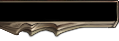 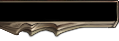 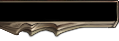 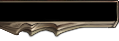 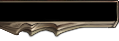 2
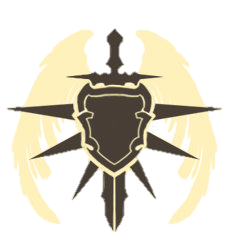 3
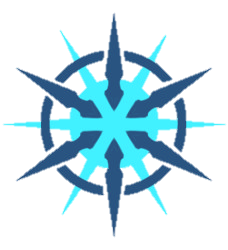 4
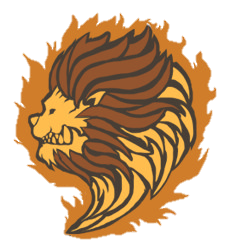 5
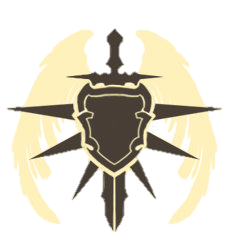 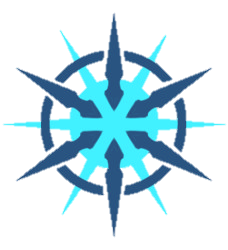 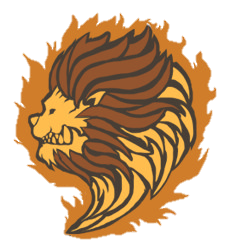 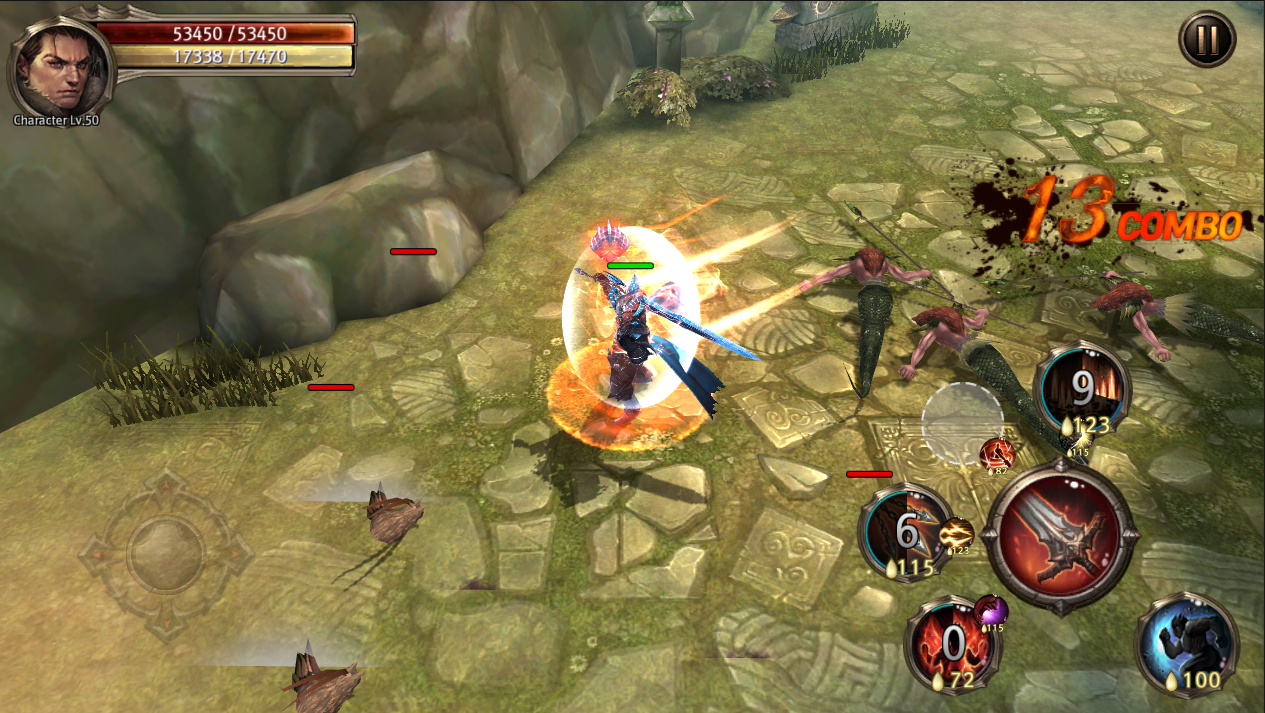 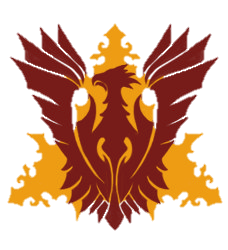 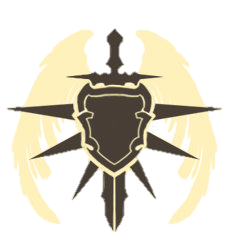 내가제일잘나가
우주최강
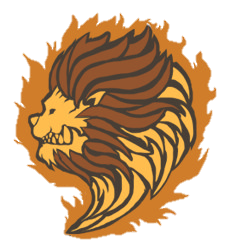 4 : 59
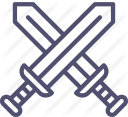 구렛나루는남겨줘
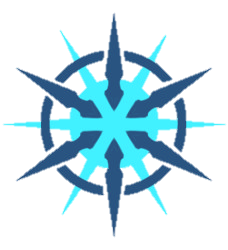 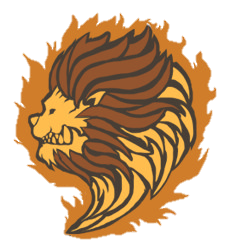 잘생겨서피곤해요
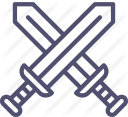 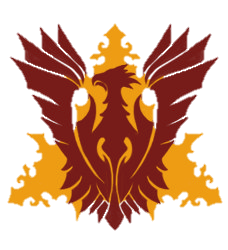 보이드
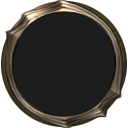 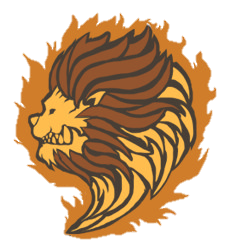 페이탈코드
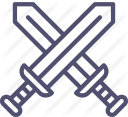 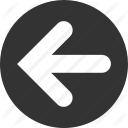 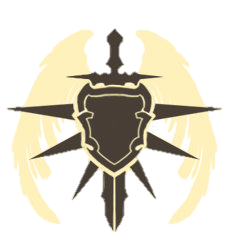 1
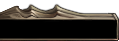 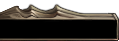 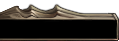 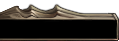 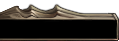 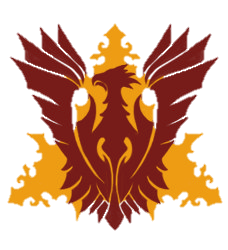 내가제일잘나가
내가제일잘나가
내가제일잘나가
내가제일잘나가
내가제일잘나가
13 K / 5D
13 K / 5D
13 K / 5D
13 K / 5D
13 K / 5D
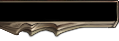 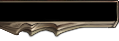 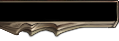 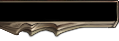 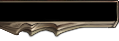 2
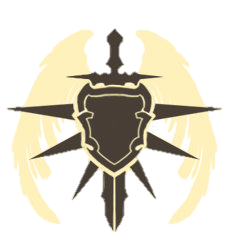 3
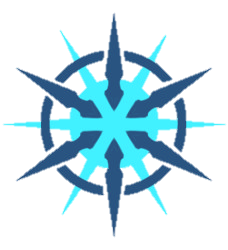 4
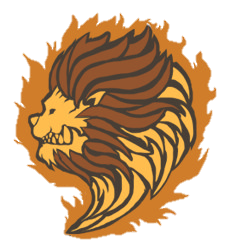 5
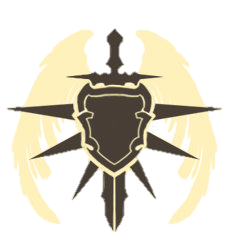 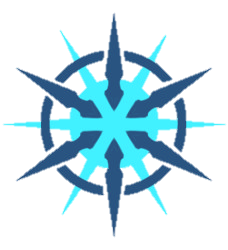 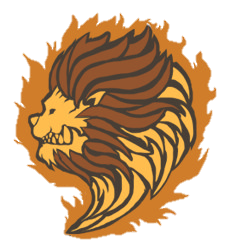 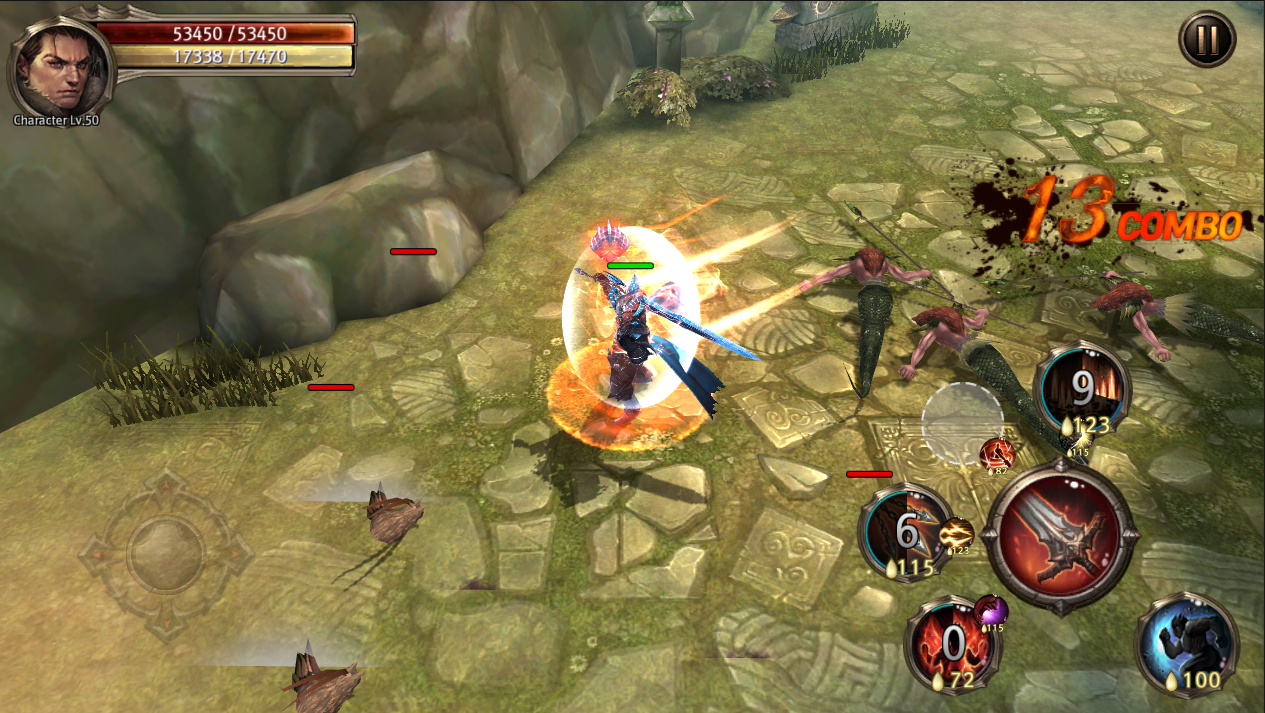 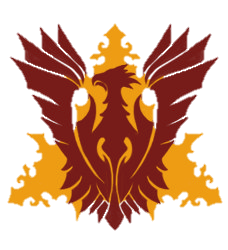 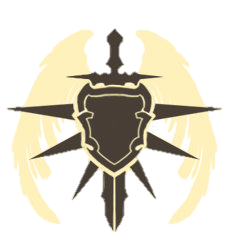 내가제일잘나가
우주최강
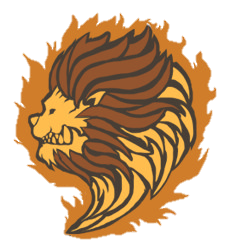 4 : 59
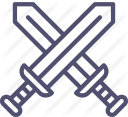 구렛나루는남겨줘
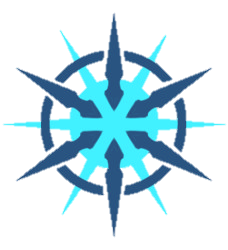 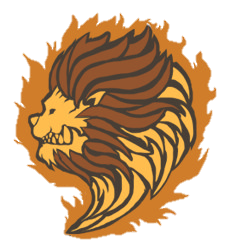 잘생겨서피곤해요
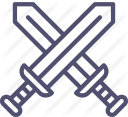 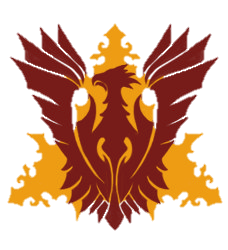 보이드
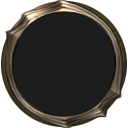 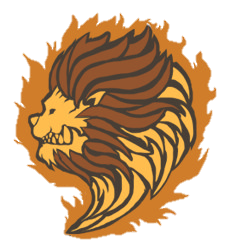 페이탈코드
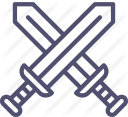 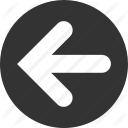 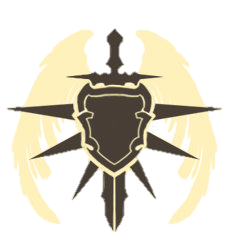 1
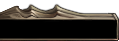 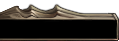 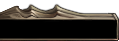 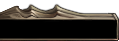 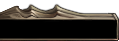 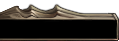 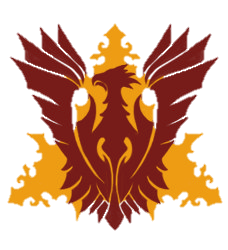 내가제일잘나가
내가제일잘나가
내가제일잘나가
내가제일잘나가
내가제일잘나가
내가제일잘나가
13 K / 5D
13 K / 5D
13 K / 5D
13 K / 5D
13 K / 5D
13 K / 5D
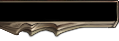 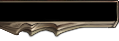 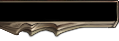 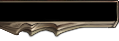 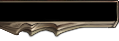 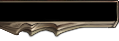 2
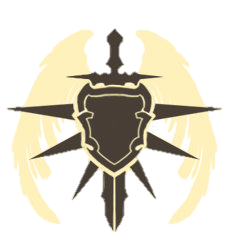 3
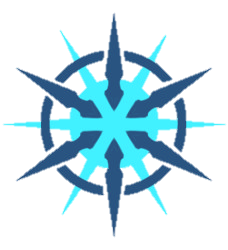 4
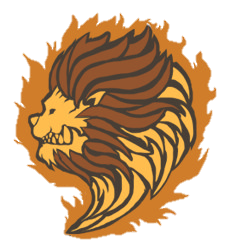 5
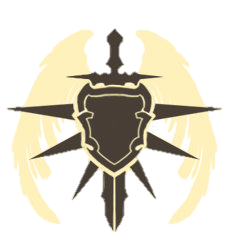 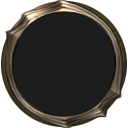 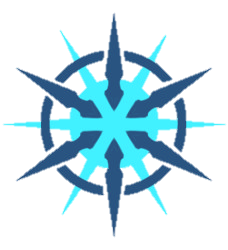 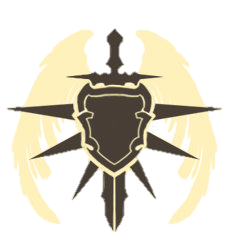 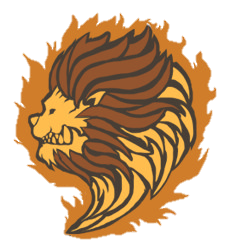 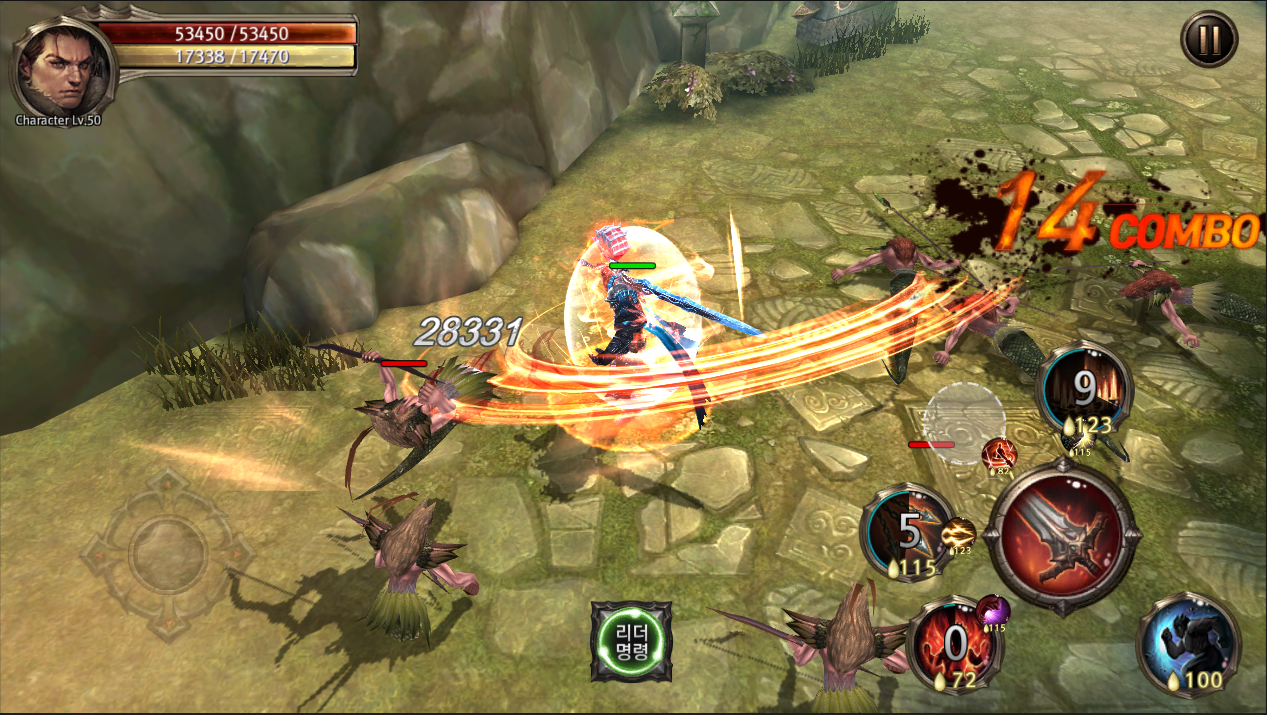 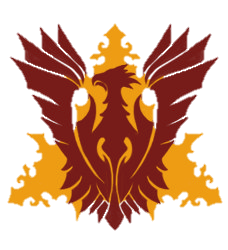 리더가 잘생겨서피곤해요님으로 변경되었습니다.
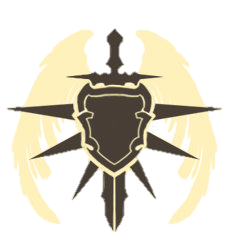 내가제일잘나가
우주최강
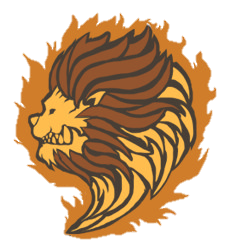 4 : 59
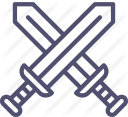 구렛나루는남겨줘
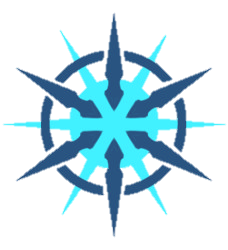 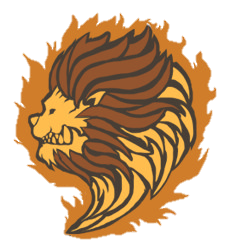 잘생겨서피곤해요
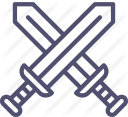 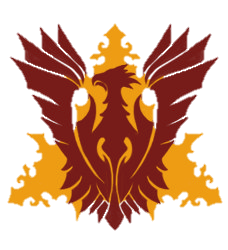 보이드
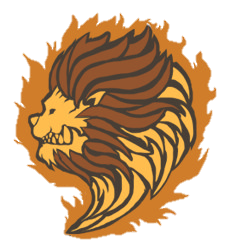 페이탈코드
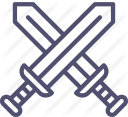 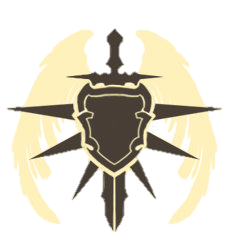 1
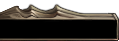 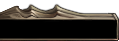 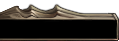 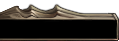 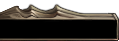 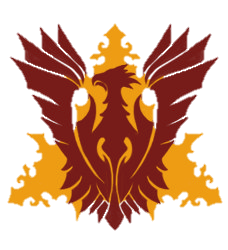 내가제일잘나가
내가제일잘나가
내가제일잘나가
내가제일잘나가
내가제일잘나가
13 K / 5D
13 K / 5D
13 K / 5D
13 K / 5D
13 K / 5D
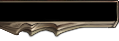 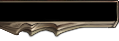 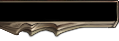 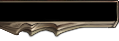 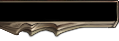 2
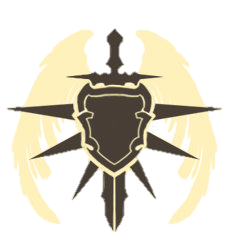 3
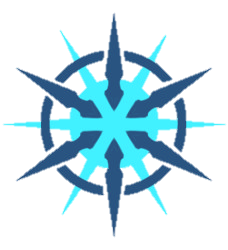 4
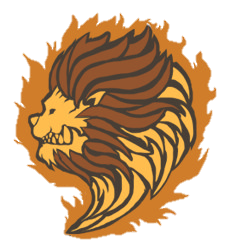 5
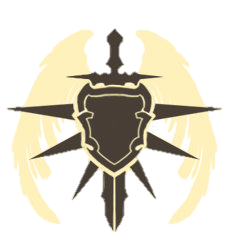 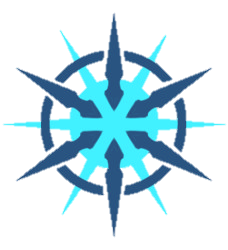 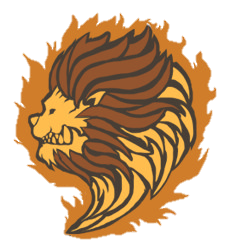 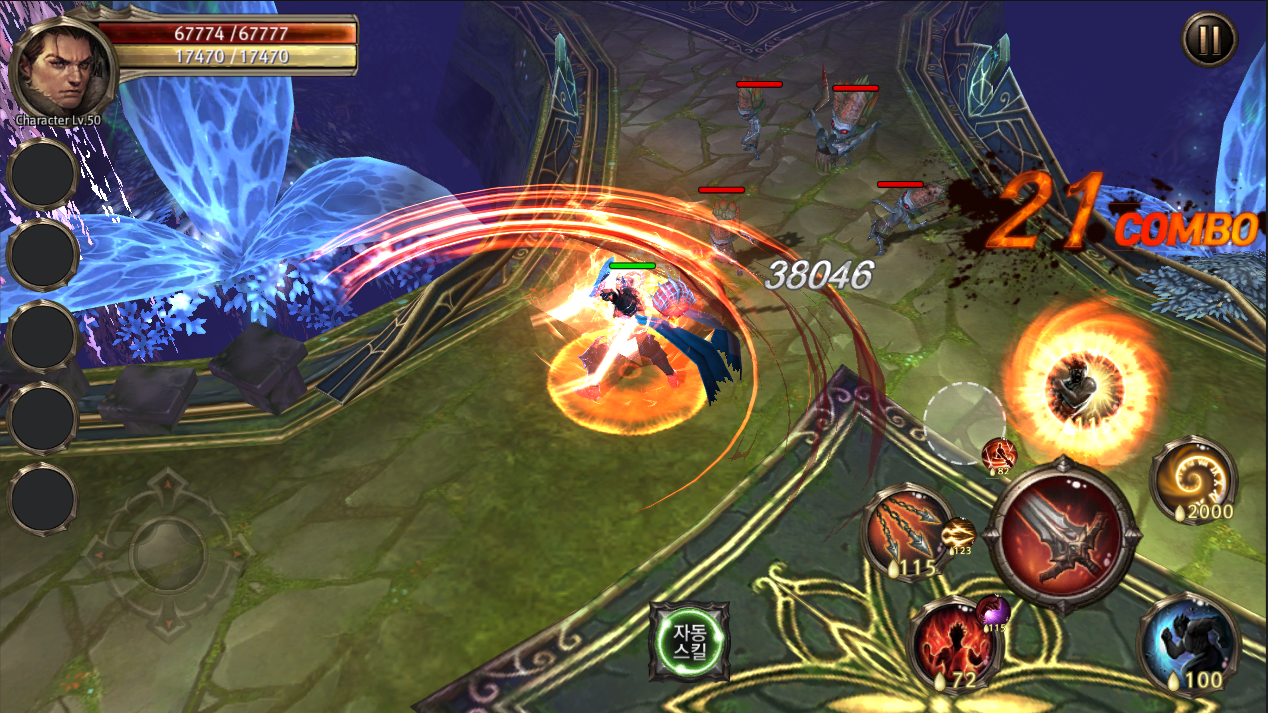 1
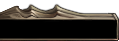 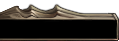 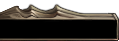 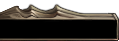 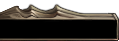 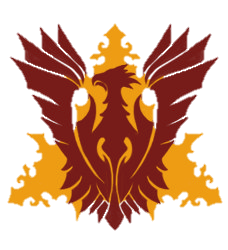 내가제일잘나가
내가제일잘나가
내가제일잘나가
내가제일잘나가
내가제일잘나가
13 K / 5D
13 K / 5D
13 K / 5D
13 K / 5D
13 K / 5D
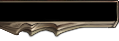 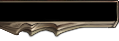 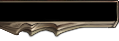 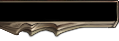 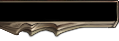 2
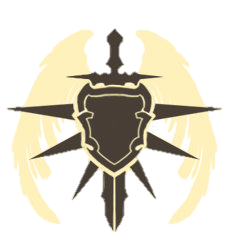 Game End
3
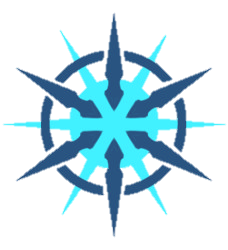 4
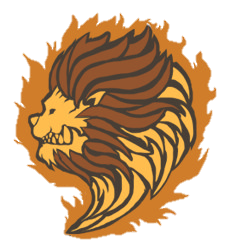 5
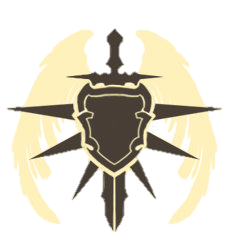 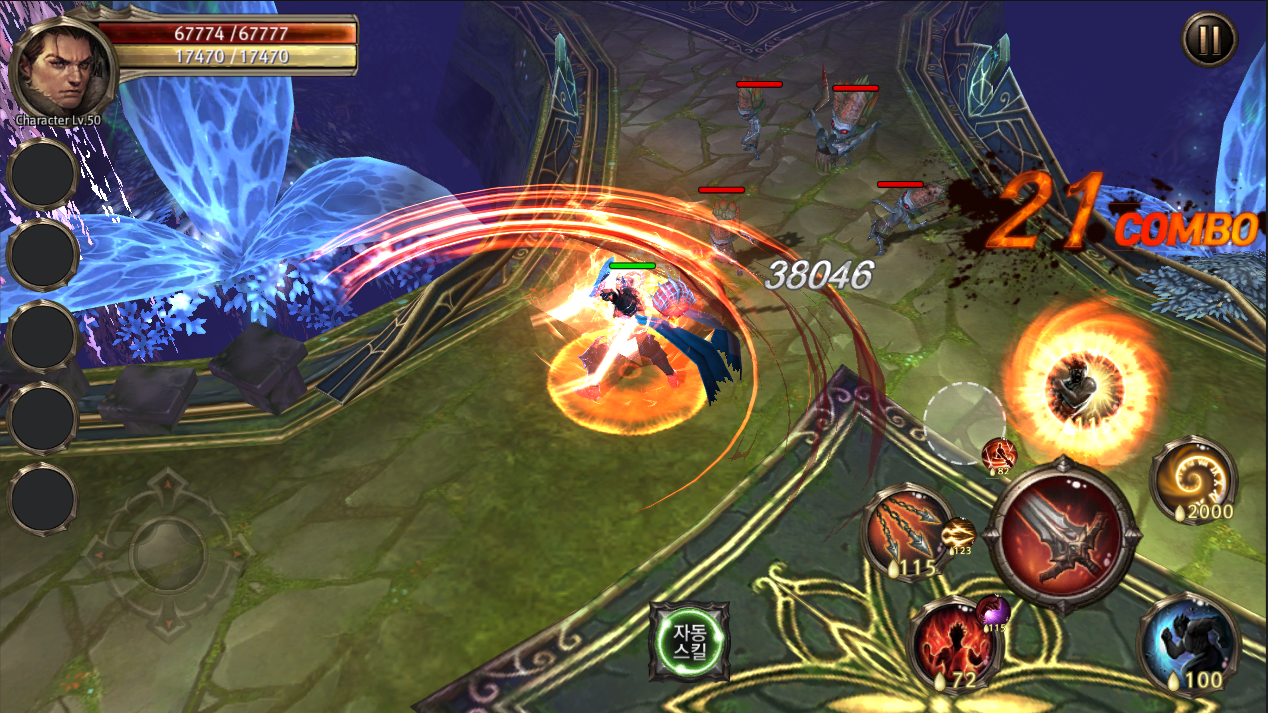 1
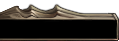 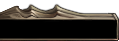 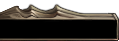 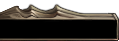 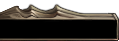 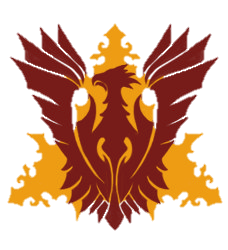 내가제일잘나가
내가제일잘나가
내가제일잘나가
내가제일잘나가
내가제일잘나가
13 K / 5D
13 K / 5D
13 K / 5D
13 K / 5D
13 K / 5D
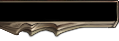 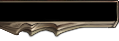 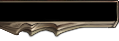 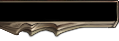 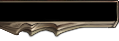 2
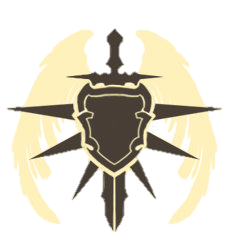 2위
3
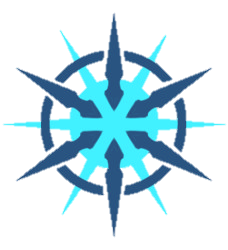 4
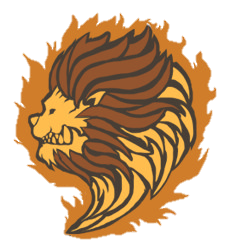 5
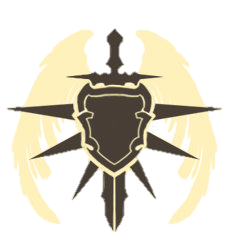 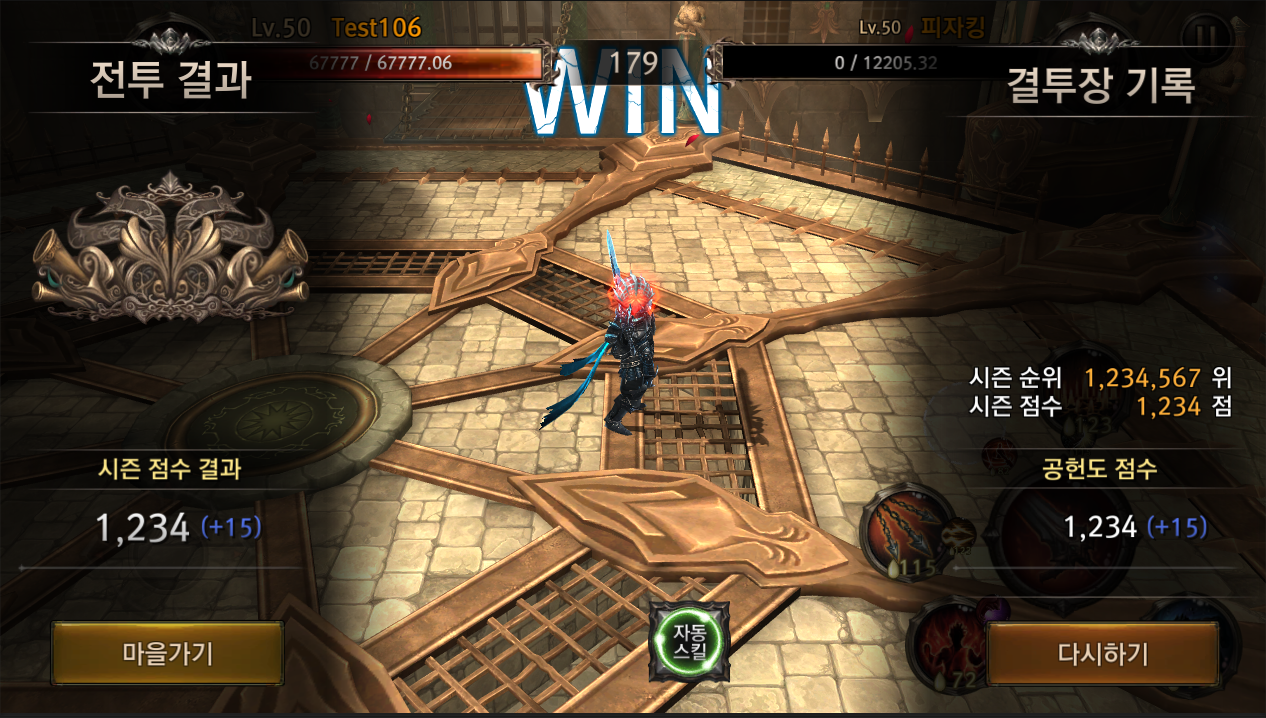 2위
1위
2위
3위
4위
5위
잘생겨서피곤해요
구렛나루는남겨줘
내가제일잘나가
헨델과그러지마요
최양을피하는방법
8킬 / 0생존
7킬 / 2생존
5킬 / 0생존
2킬 / 0생존
1킬 / 0생존
160점
158점
100점
40점
20점
시즌 순위
참가 횟수
1,234,567위
98회
시즌 기록
현재 기록
123킬 / 12생존 
12킬 / 0생존
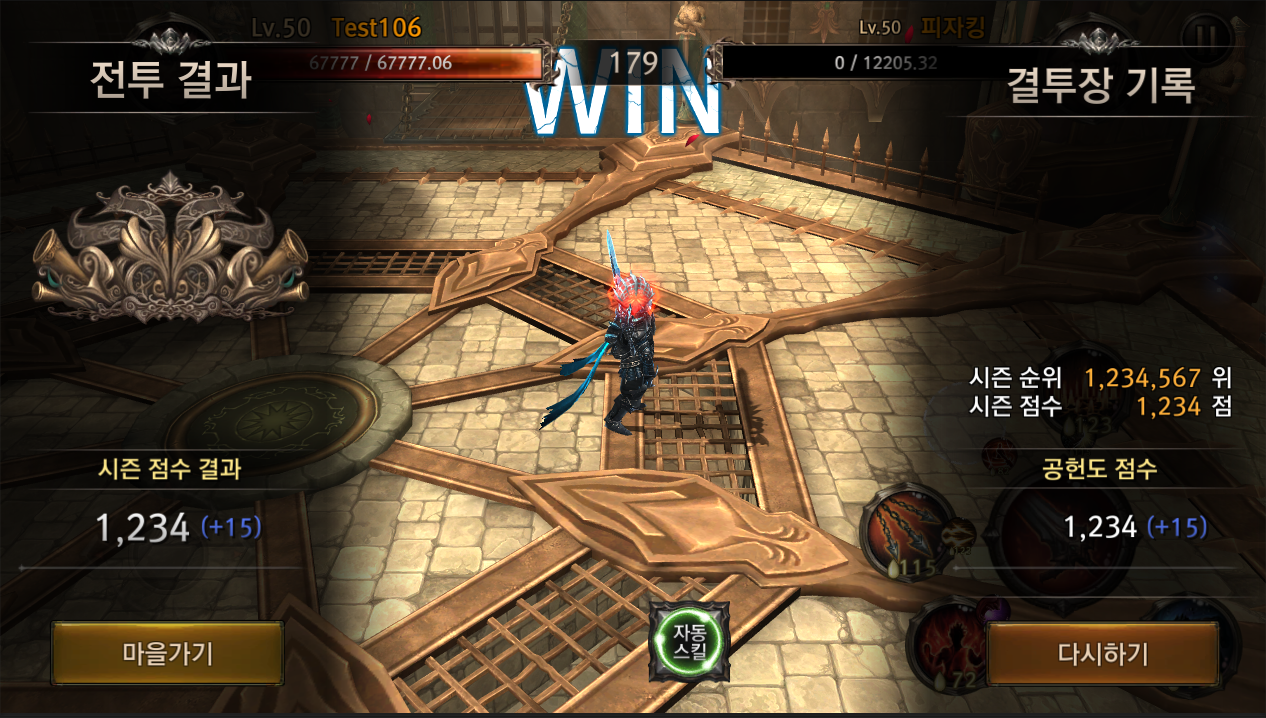 2위
1위
2위
3위
4위
5위
잘생겨서피곤해요
구렛나루는남겨줘
내가제일잘나가
헨델과그러지마요
최양을피하는방법
8킬 / 0생존
7킬 / 2생존
5킬 / 0생존
2킬 / 0생존
1킬 / 0생존
160점
158점
100점
40점
20점
매칭 대기중
시즌 순위
참가 횟수
1,234,567위
98회
시즌 기록
현재 기록
123킬 / 12생존 
12킬 / 0생존
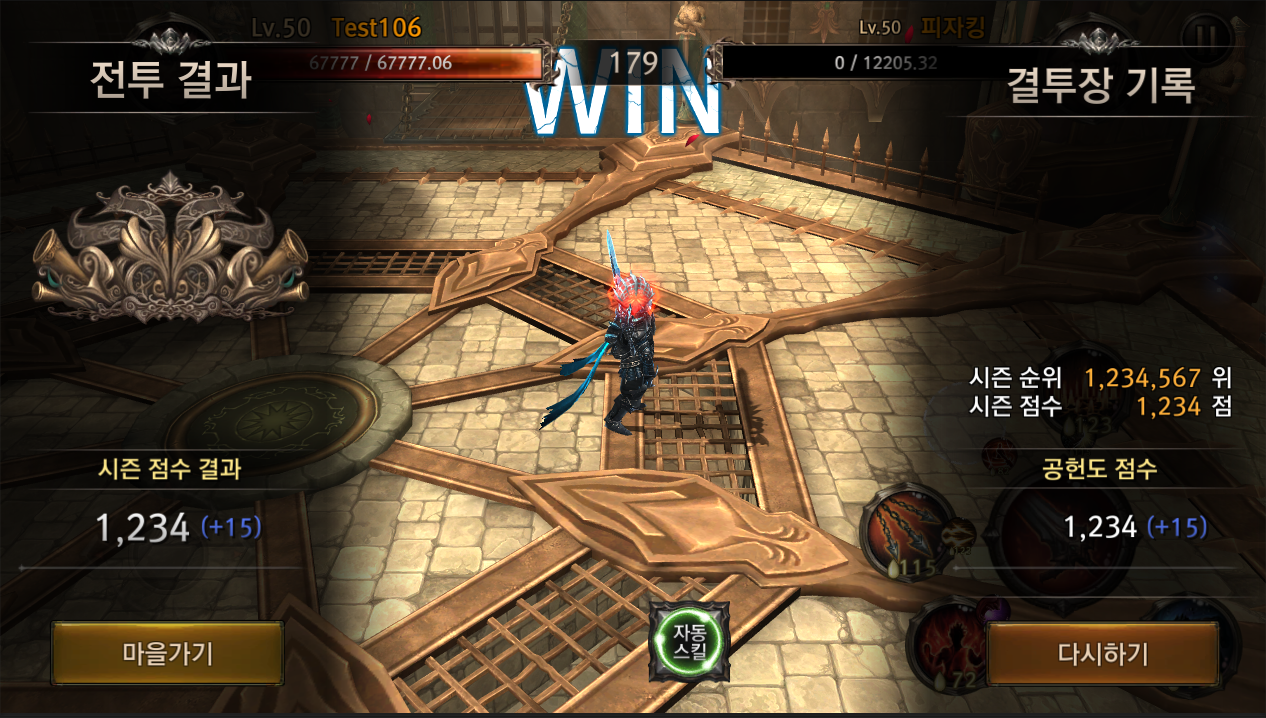 2위
1위
2위
3위
4위
5위
잘생겨서피곤해요
구렛나루는남겨줘
내가제일잘나가
헨델과그러지마요
최양을피하는방법
8킬 / 0생존
7킬 / 2생존
5킬 / 0생존
2킬 / 0생존
1킬 / 0생존
160점
158점
100점
40점
20점
시즌 순위
참가 횟수
1,234,567위
98회
시즌 기록
현재 기록
123킬 / 12생존 
12킬 / 0생존
잘생겨서피곤해요 님이 팀 이탈을 하여 팀이 해체되었습니다.헨델과그러지마요 님이 팀 이탈을 하여 팀이 해체되었습니다. 우주최강전사 님이 팀 이탈을 하여 팀이 해체되었습니다.
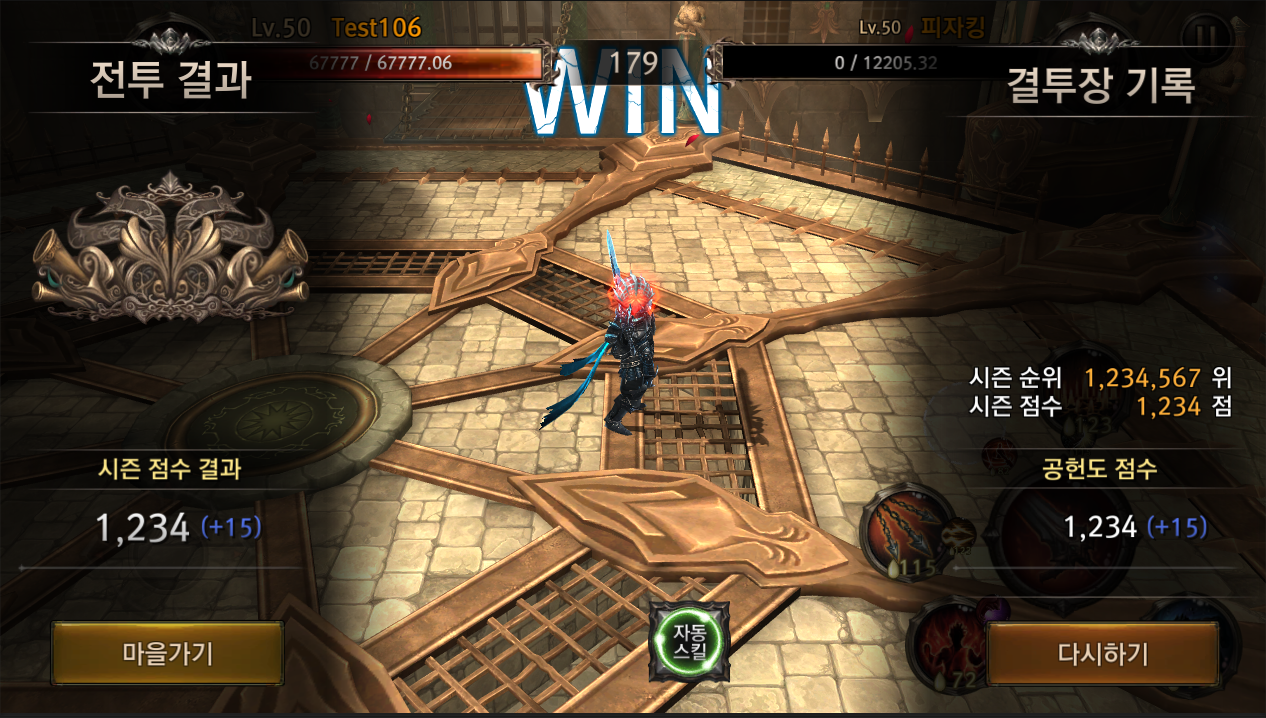 2위
1위
2위
3위
4위
5위
잘생겨서피곤해요
구렛나루는남겨줘
내가제일잘나가
헨델과그러지마요
최양을피하는방법
8킬 / 0생존
7킬 / 2생존
5킬 / 0생존
2킬 / 0생존
1킬 / 0생존
160점
158점
100점
40점
20점
시즌 순위
참가 횟수
1,234,567위
98회
시즌 기록
현재 기록
123킬 / 12생존 
12킬 / 0생존